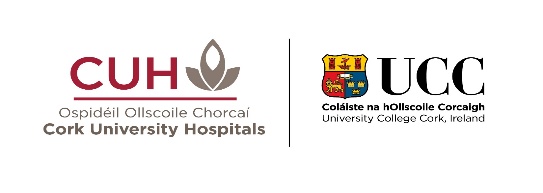 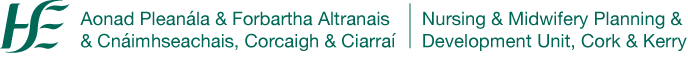 CALL FOR ABSTRACTS
Educate 
Innovate Celebrate
Collaborate
Cork University Hospital Nursing Conference
27th February 2024
Closing date for abstract submissions: 14th November 2023 
You can download the abstract form from this webpage
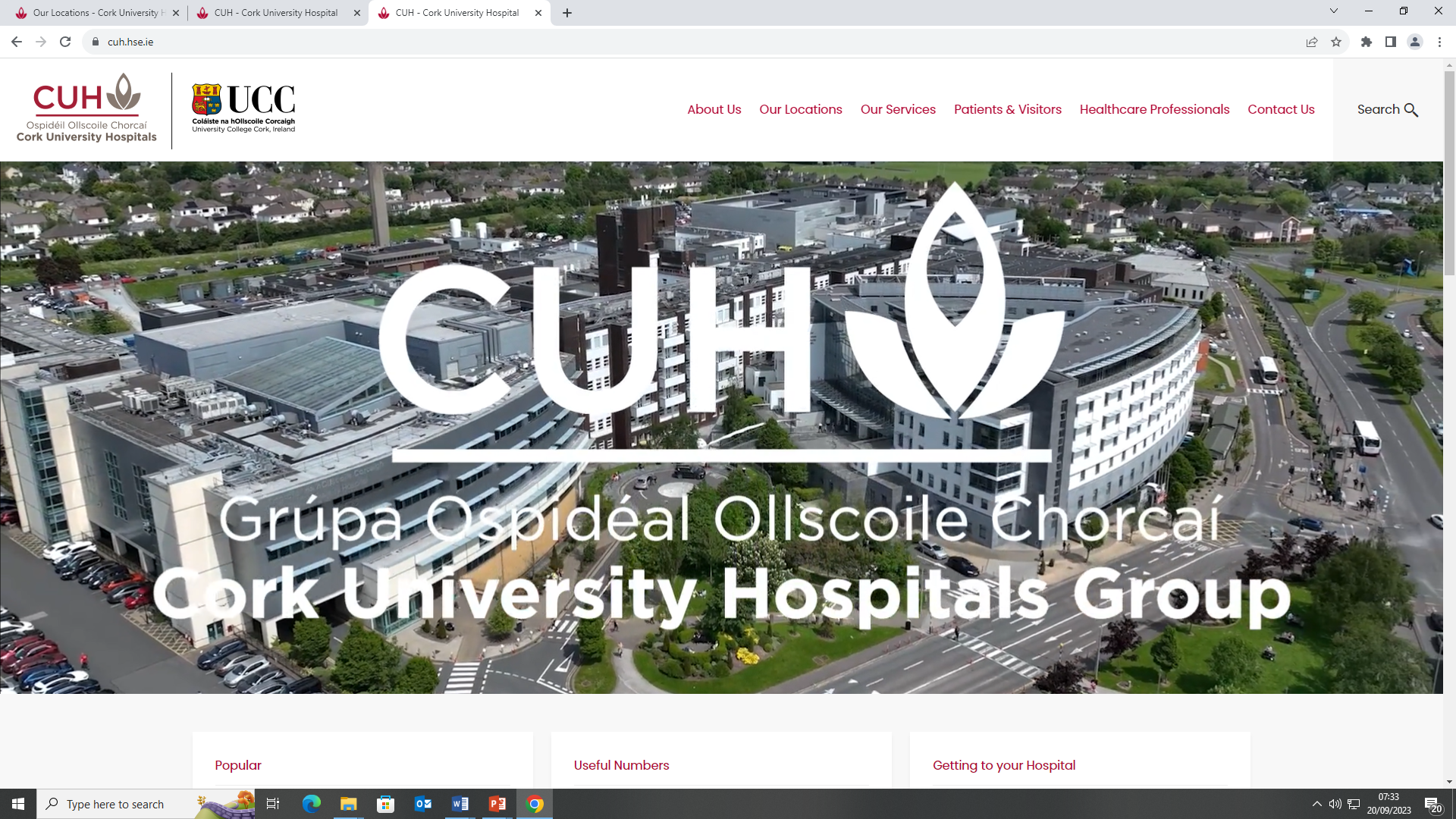